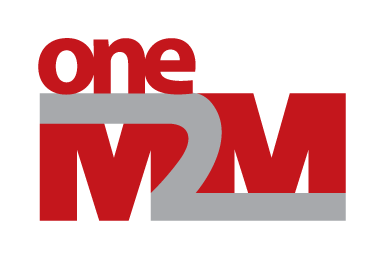 SDS Status Report to TP63
Group Name: oneM2M SDS
Source: Peter Niblett, SeungMyeong Jeong, Wei Zhou
Meeting Date: 2024-02-26 to 2023-02-29
Summary
13 new CRs have been agreed for TS-0001, TS-0004, TS-0022 and TS-0041
14 agreed contributions are now pending waiting for Rel-5 specs to be started:

Work has started on TS-0041
New Git process being used for TS-0020, TS-0041 and TR-0071
CR for changes to CoAP binding is being worked
114 issues currently open, 77 have been closed
SDS WI Status
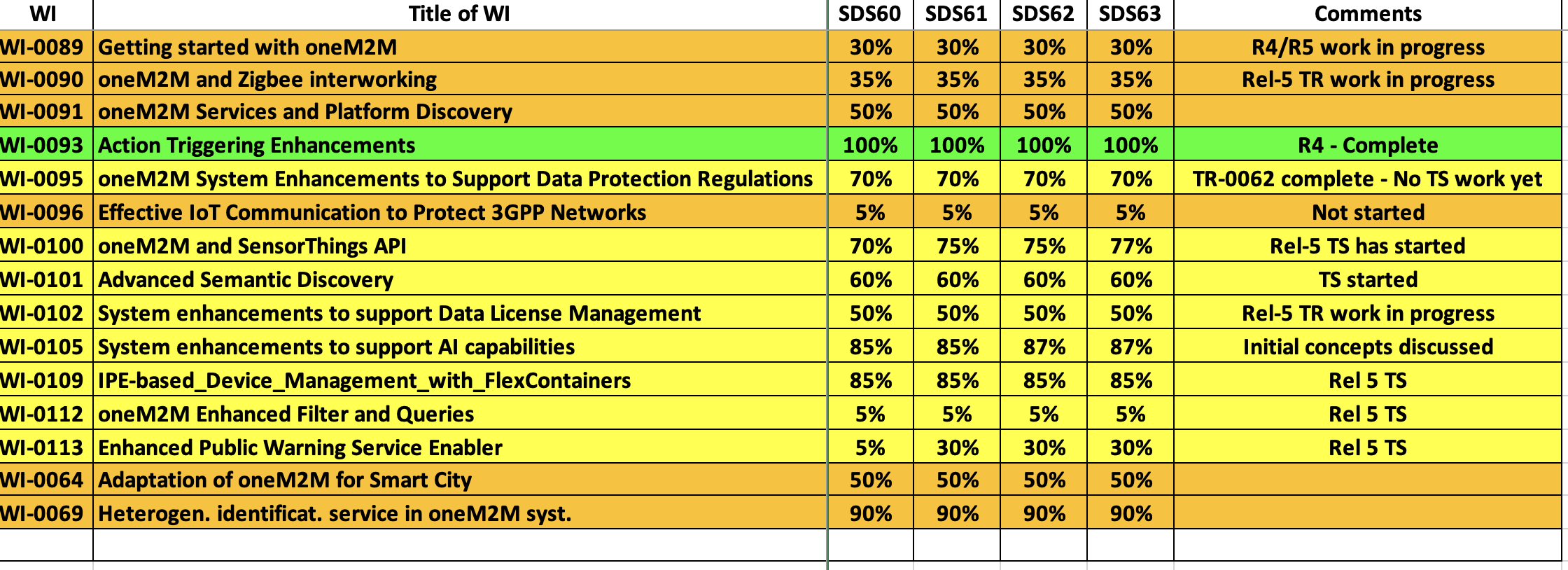 Complete
On track
Running behind schedule
Work has stalled
Items for Decision
CR Packs:
TS-0001 – TP-2024-0017 – 00-R2, 01-R3, 01-R4, 01-R5  =  2
TS-0004 – TP-2024-0018 – 01-R2, 02-R3, 02-R4, 00-R5  =  3
TS-0022 – TP-2024-0019 – 02-R2, 02-R3, 00-R4, 00-R5  =  4
TS-0041 – TP-2024-0020 – 00-R2, 00-R3, 02-R4, 01-R5  =  1
4
Conference Calls
© 2023 oneM2M Partners							5